Федеральное государственное бюджетное образовательное учреждение высшего профессионального образования «Красноярский государственный медицинский университет имени профессора В.Ф. Войно-Ясенецкого»Министерства здравоохранения Российской ФедерацииФармацевтический колледжПервая доврачебная помощь
Выполнил: Нуриахметов В.Р 316
Проверила: Цуканова Е.В
Красноярск 2022
Доврачебная помощь это
Доврачебная – это разновидность первичной медико-санитарной помощи. Она описана в статье 33 Федерального закона №323 "Об основах здоровья граждан в Российской Федерации" от 21.11.2011 года (в редакции от 03.04.2017 года). Ее оказывают любые медики, которые не являются врачами. Это медсестры, фельдшеры, все медицинские работники предприятия.
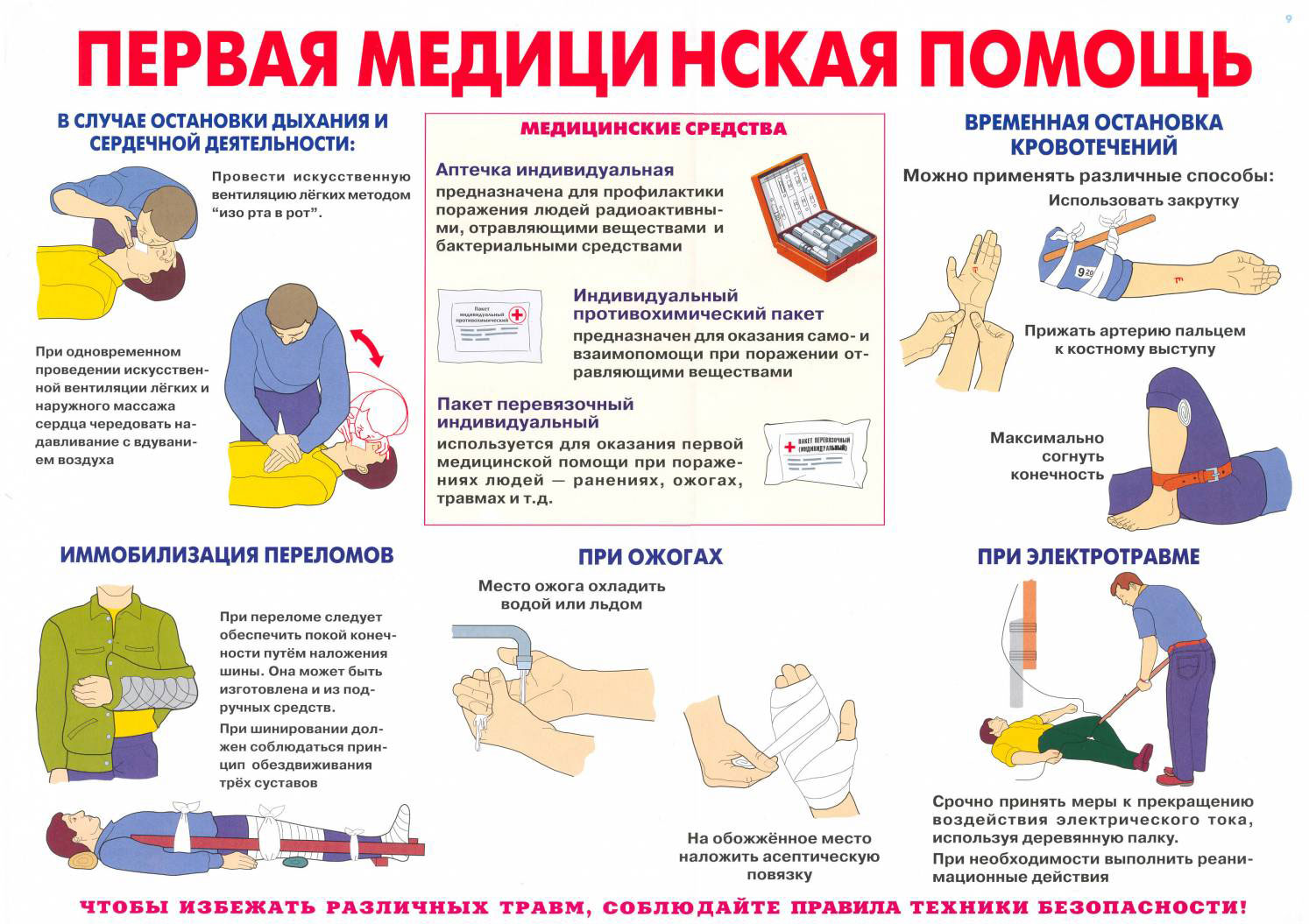 http://ukspartak.ru/images/cms/data/events/rabochiya_foto/73737373/fottikichki/2020102727.png